9.4 Matrices of orthonormalvectors and their inverses
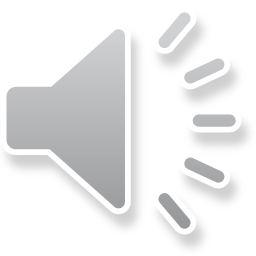 Matrices of orthonormal vectors and their inverses
Introduction
In this topic, we will
Define and consider permutation matrices
Try to determine the inverse of such permutation matrices
Introduce the concept of the transpose
Consider real matrices where the columns form an orthonormal basis
Again, try to determine the inverse of such matrices
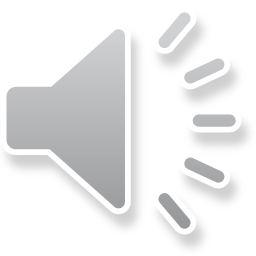 2
Matrices of orthonormal vectors and their inverses
Orthonormal vectors
Recall that a collection of vectors is said to be orthonormal if
Any pair of different vectors in the collection are orthogonal
Their inner product is zero
Each of the vectors has a 2-norm equal to 1

In Fn, a collection of n orthonormal vectors forms a basis for that vector space 
Recall that the inner product for complex vectorsconjugates the entries of the first vector
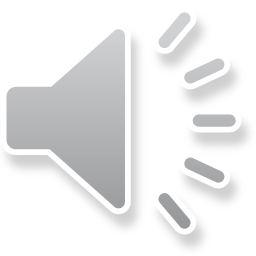 3
Matrices of orthonormal vectors and their inverses
Identity matrix
Recall that an n × n identity matrix has 1s on the diagonal and zeros everywhere else
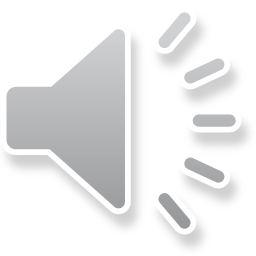 4
Matrices of orthonormal vectors and their inverses
Identity matrix
You will note that the columns are the canonical basis for Rn
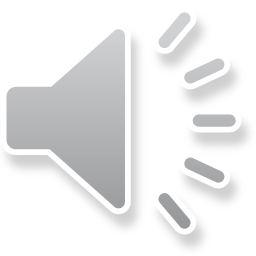 5
Matrices of orthonormal vectors and their inverses
Permutation matrices
Suppose we have an n × n matrix where the columns are apermutation (reordering) of the canonical basis vectors
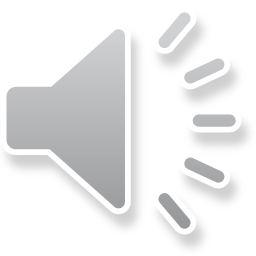 6
Matrices of orthonormal vectors and their inverses
Permutation matrices
Such matrices are called permutation matrices,	but not only because the columns are a permutation of the 	canonical basis vectors
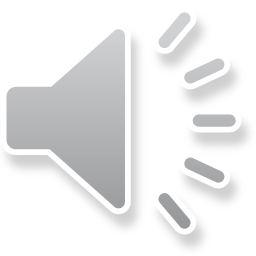 7
Matrices of orthonormal vectors and their inverses
Permutation matrices
Any matrix that permutes the entries of a vector or the rows ofa matrix upon multiplication is called a permutation matrix
The columns consist of the canonical basis vectors
Each row has one “1” and each column has one “1”,
	while all other entries are zero
The identity matrix is a trivial permutation matrix
The row-operation matrix for swapping two rows RRi ↔ Rj isa permutation matrix
The product of two permutation matrices is a permutation matrix
		(P2P1)u = P2 (P1u)
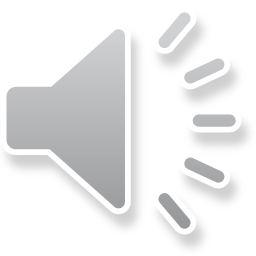 8
Matrices of orthonormal vectors and their inverses
Permutation matrices
The property of permutation matrices is thatif pi,j = 1 in a permutation matrix P, then
When determining the ith entry of Pu, it selects the jth entry of u
When determining Row i of PA, it selects Row j of A
For example, if p1,3 = 1,
	then when the first entry of Pu is calculated, we select u3
u3
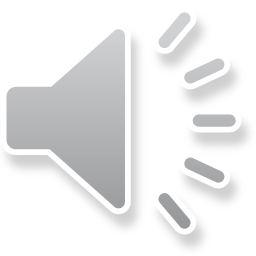 9
Matrices of orthonormal vectors and their inverses
Inverse of permutation matrices
What is the inverse of a permutation matrix?
First, the inverse must be a permutation matrix
Given a permutation matrix P, if pi,j = 1,      then when calculating the ith entry of Pu, we select the jth entry 

How do we reverse this operation?
When calculating the jth entry of P–1 u, we select the ith entry
That is, if the entries of the inverse are qi,j, then qj,i = 1
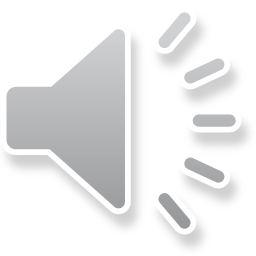 10
Matrices of orthonormal vectors and their inverses
Permutation matrices
Thus, the inverses of each of the matrices wepreviously looked at include:
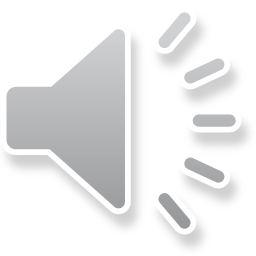 11
Matrices of orthonormal vectors and their inverses
The transpose
The process of reflecting each entry through the diagonalis called taking the transpose of a given matrix A
The transpose is denoted as AT
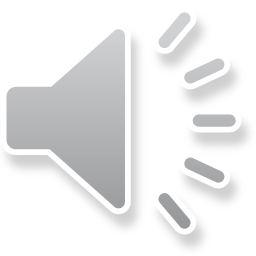 12
Matrices of orthonormal vectors and their inverses
The transpose
If P is a permutation matrix, then the inverse is the transpose
P–1 = PT
This is one case where it is not necessary to explicitlycalculate the inverse,	but if you were, you would get the transpose
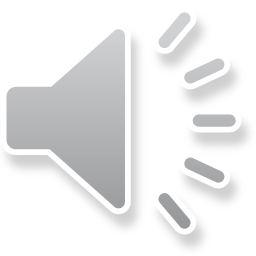 13
Matrices of orthonormal vectors and their inverses
Orthonormal bases
Recall that the identity matrix and permutation matrices arecomprised of columns that make up a canonical basis for Rn





What if we had a different orthonormal basis?
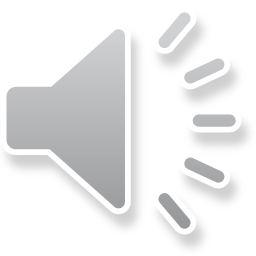 14
Matrices of orthonormal vectors and their inverses
Orthonormal bases
Consider the matrices:





What happens if we calculate ATA or BTB?
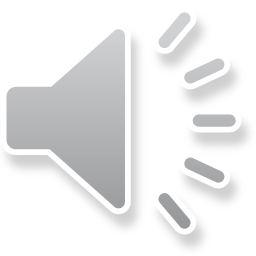 15
Matrices of orthonormal vectors and their inverses
Orthonormal bases
Calculating ATA:





We get the same result calculating AAT:
1
0
0
0
0
1
0
0
0
0
1
0
0
0
0
1
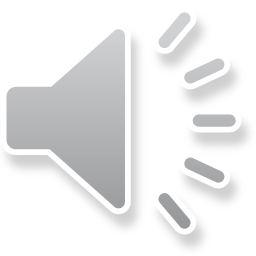 16
Matrices of orthonormal vectors and their inverses
Orthonormal bases
We get the same results calculating BTB and BBT:
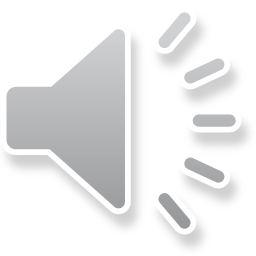 17
Matrices of orthonormal vectors and their inverses
Orthogonal matrices
A matrix that has columns that form an orthonormal basisis called an orthogonal matrix

Theorem
	A real matrix is orthogonal if and only if	the transpose is the inverse of the matrix
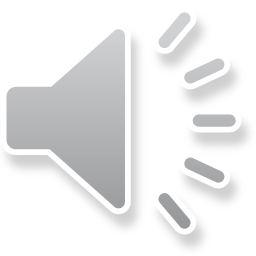 18
Matrices of orthonormal vectors and their inverses
Orthonormal bases
Consider this matrix in C4:





Its columns form a basis for C4
Does CTC = I4?
Hint: Remember the definition of the inner product forcomplex vector spaces
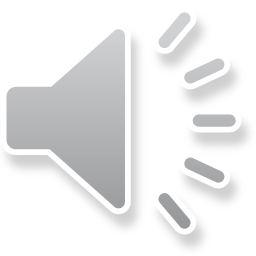 19
Matrices of orthonormal vectors and their inverses
Relevance
Calculating the inverse of a matrix can be expensive and  ispotentially numerically unstable
If a matrix is orthogonal, then finding the inverse is easy andfinding it is also numerically stable
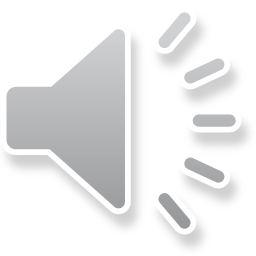 20
Matrices of orthonormal vectors and their inverses
Summary
Following this topic, you now
Understand the definition of a permutation matrix
Know that the inverse of a permutation matrix is its transpose
Understand that if the columns of a matrix form an orthonormal basis, then we call the matrix orthogonal and the inverse is also its transpose
Every permutation matrix is an orthogonal matrix
Are aware that this makes calculating the inverse much easier
Know that we will discuss such matrices, including complex matrices, later on in the course
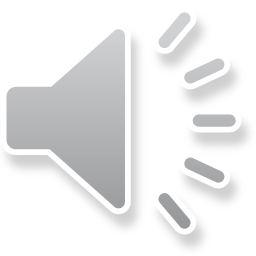 21
Matrices of orthonormal vectors and their inverses
References
[1]	https://en.wikipedia.org/wiki/Invertible_matrix
[2]	https://en.wikipedia.org/wiki/Permutation_matrix
[3]	https://en.wikipedia.org/wiki/Orthogonal_matrix
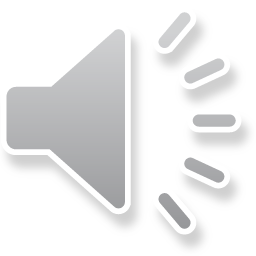 22
Matrices of orthonormal vectors and their inverses
Acknowledgments
Keogan Larade for pointing out the incorrect transpose on Slide 12.
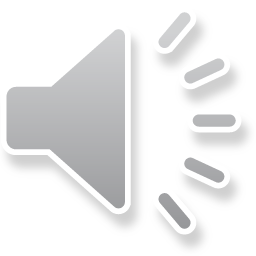 23
Matrices of orthonormal vectors and their inverses
Colophon
These slides were prepared using the Cambria typeface. Mathematical equations use Times New Roman, and source code is presented using Consolas.  Mathematical equations are prepared in MathType by Design Science, Inc.
Examples may be formulated and checked using Maple by Maplesoft, Inc.

The photographs of flowers and a monarch butter appearing on the title slide and accenting the top of each other slide were taken at the Royal Botanical Gardens in October of 2017 by Douglas Wilhelm Harder. Please see
https://www.rbg.ca/
for more information.
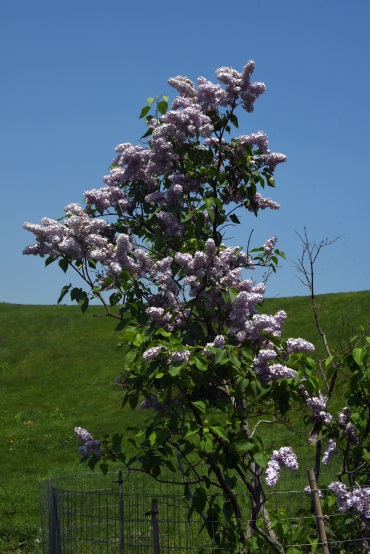 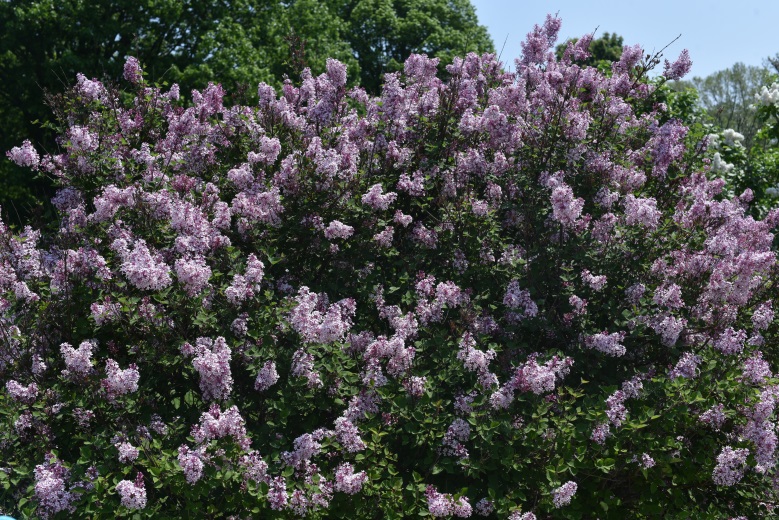 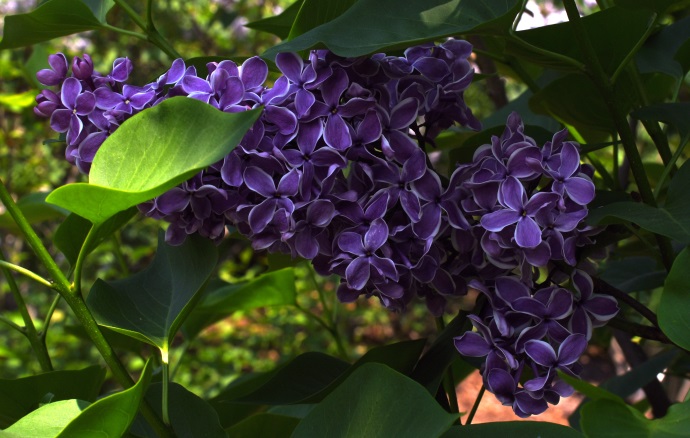 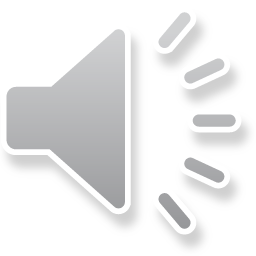 24
Matrices of orthonormal vectors and their inverses
Disclaimer
These slides are provided for the ne 112 Linear algebra for nanotechnology engineering course taught at the University of Waterloo. The material in it reflects the authors’ best judgment in light of the information available to them at the time of preparation. Any reliance on these course slides by any party for any other purpose are the responsibility of such parties. The authors accept no responsibility for damages, if any, suffered by any party as a result of decisions made or actions based on these course slides for any other purpose than that for which it was intended.
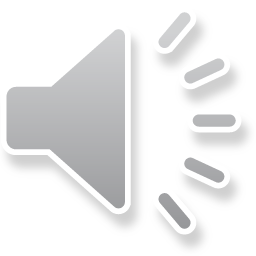 25